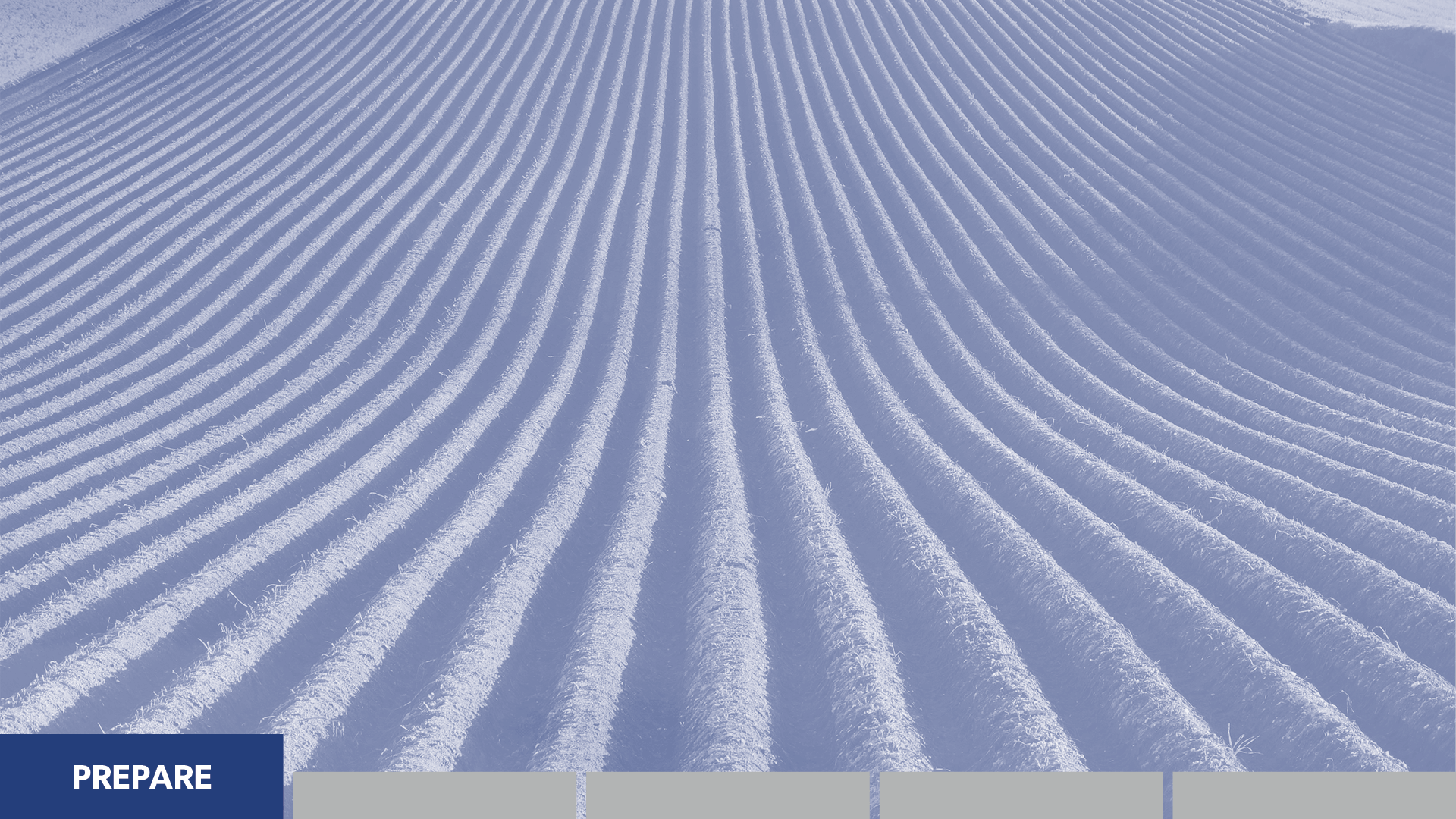 PREPARE
the soil of the heart
Health and Friendship
Building Ministries
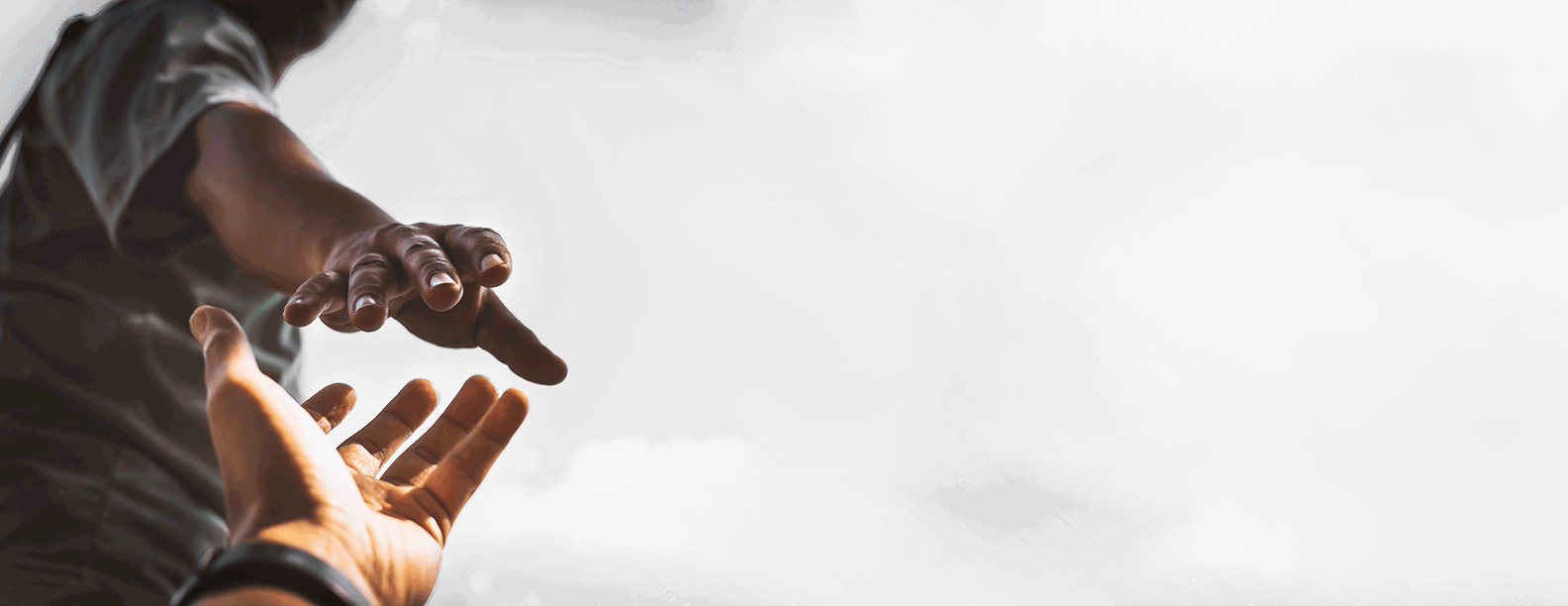 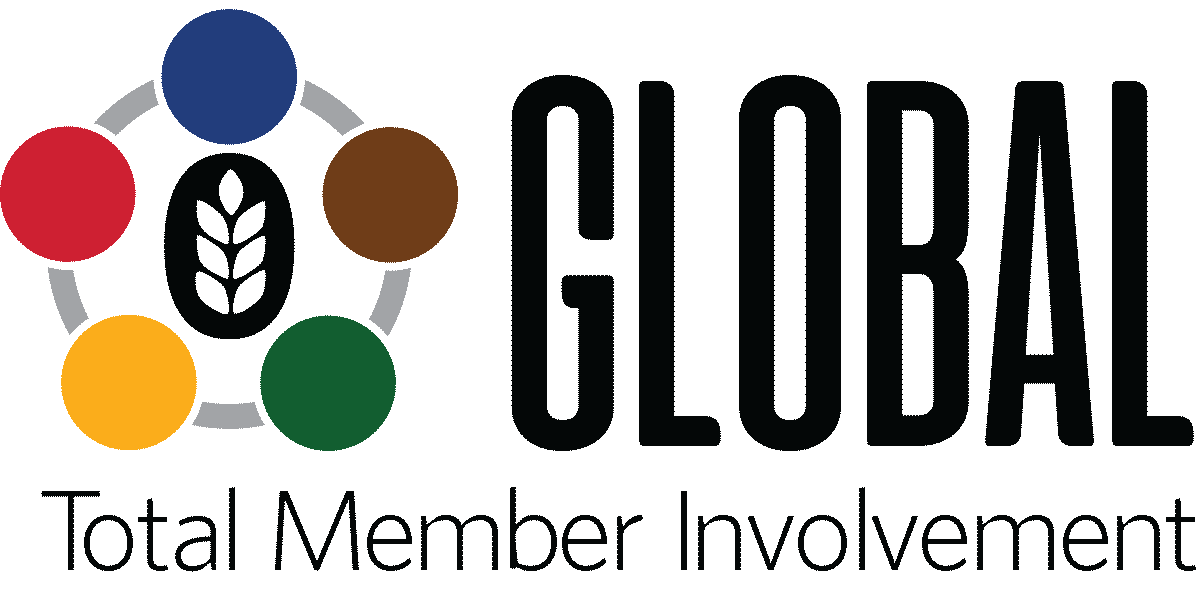 A Biblical Strategy for Disciple-Making Evangelism
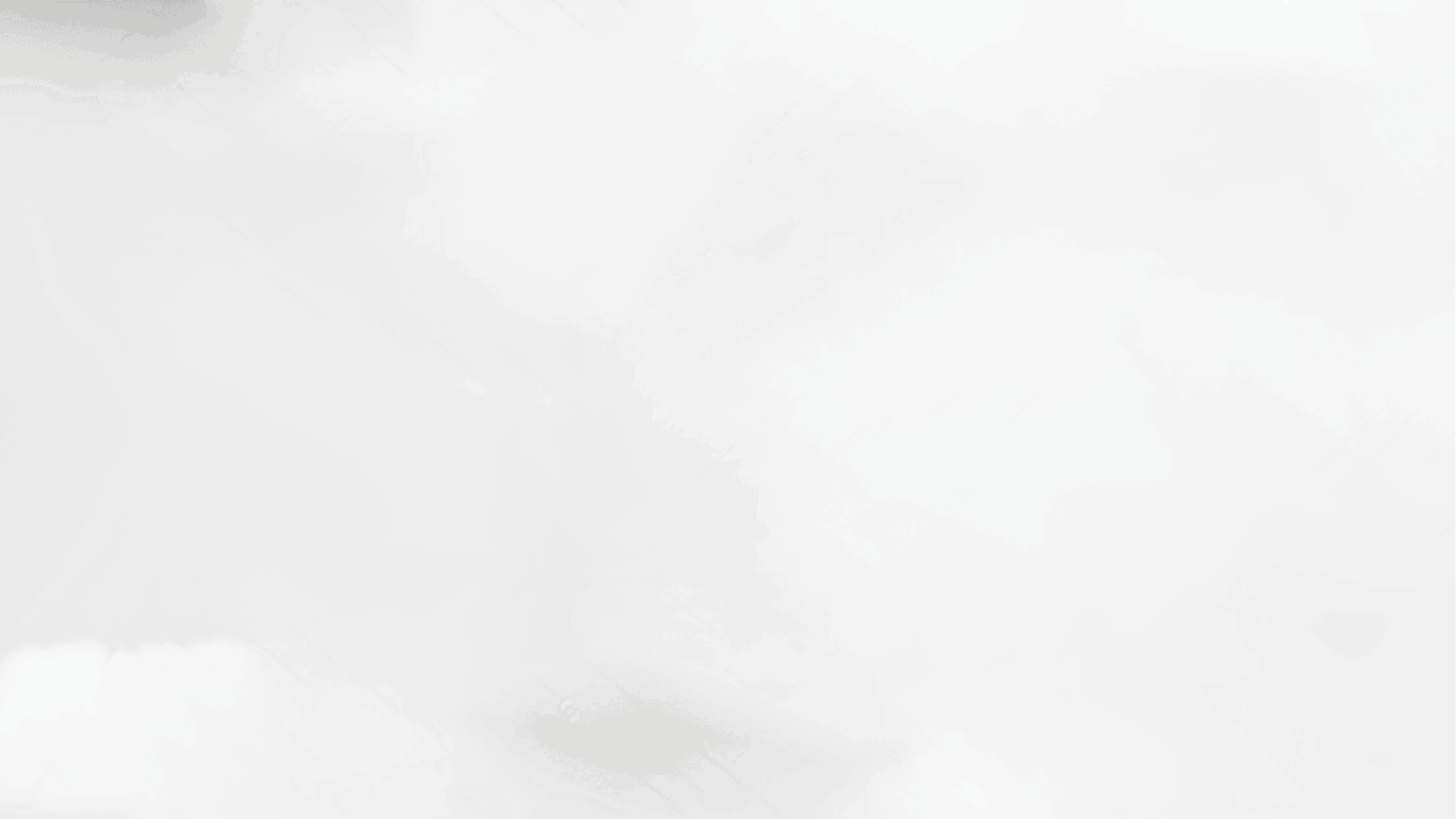 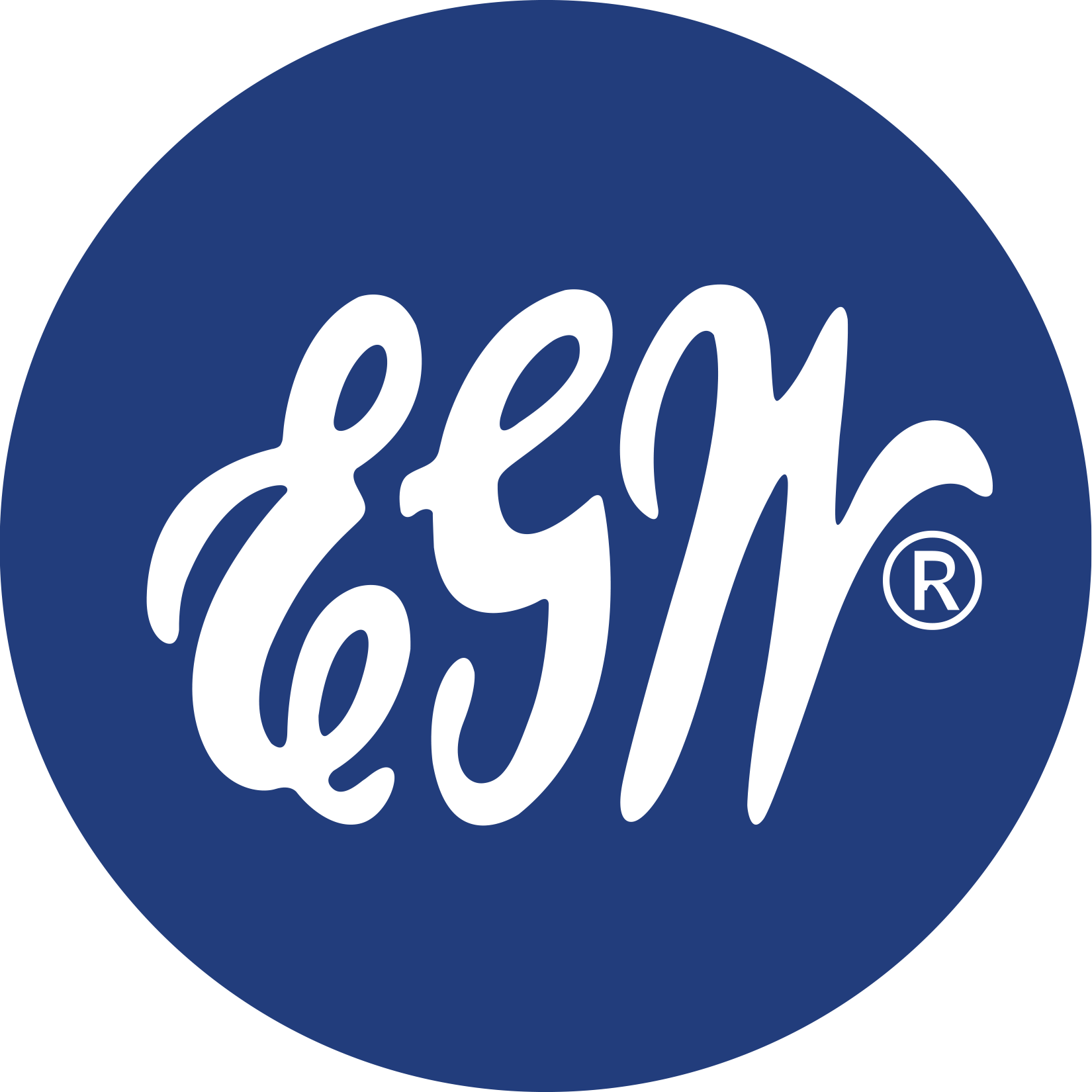 “The real character of the church is measured, not by the high profession she makes, not by the names enrolled on her books, but by what she is actually doing for the Master, by the number of her persevering, faithful workers.” 
Gospel Workers, p. 200
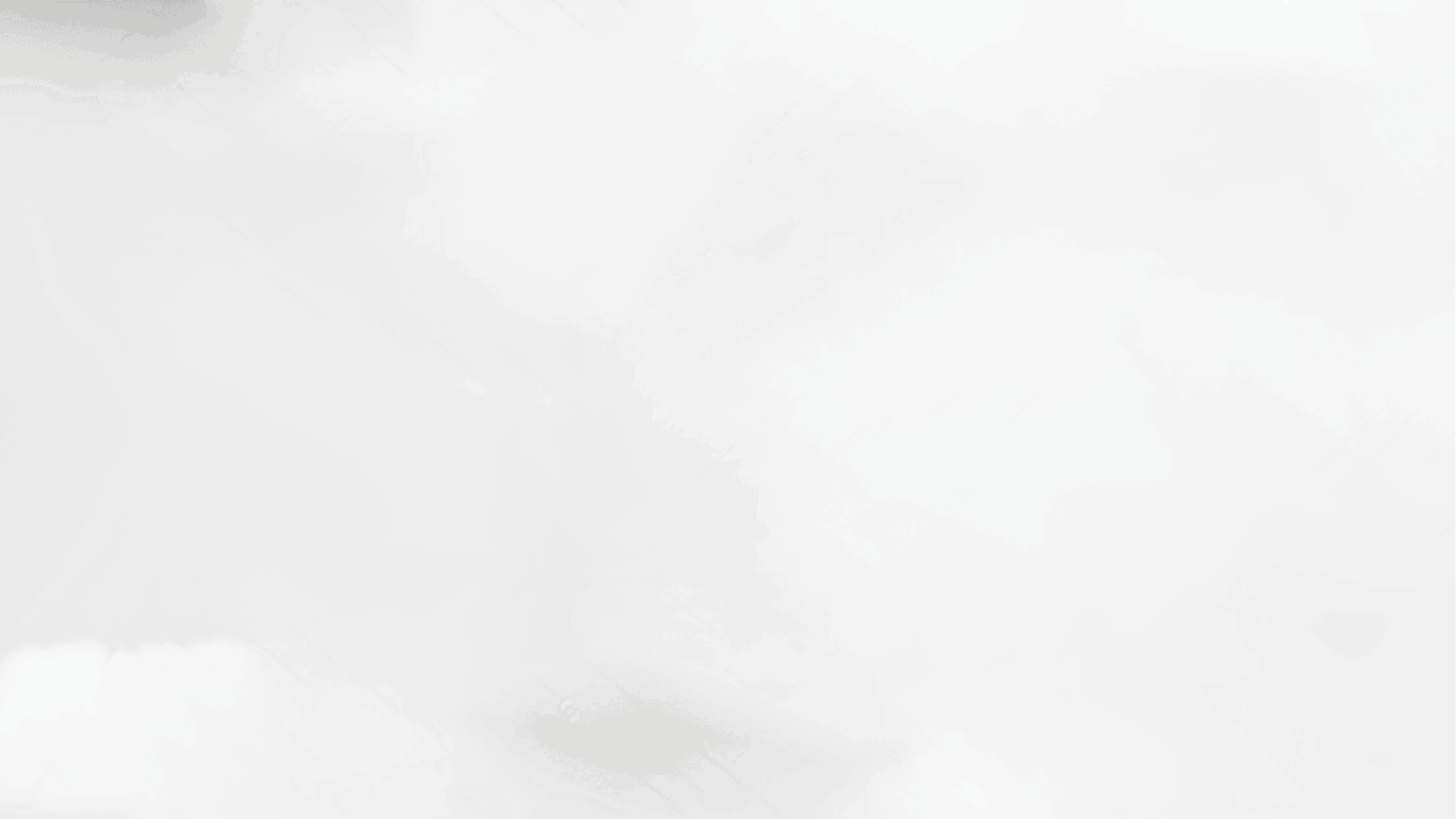 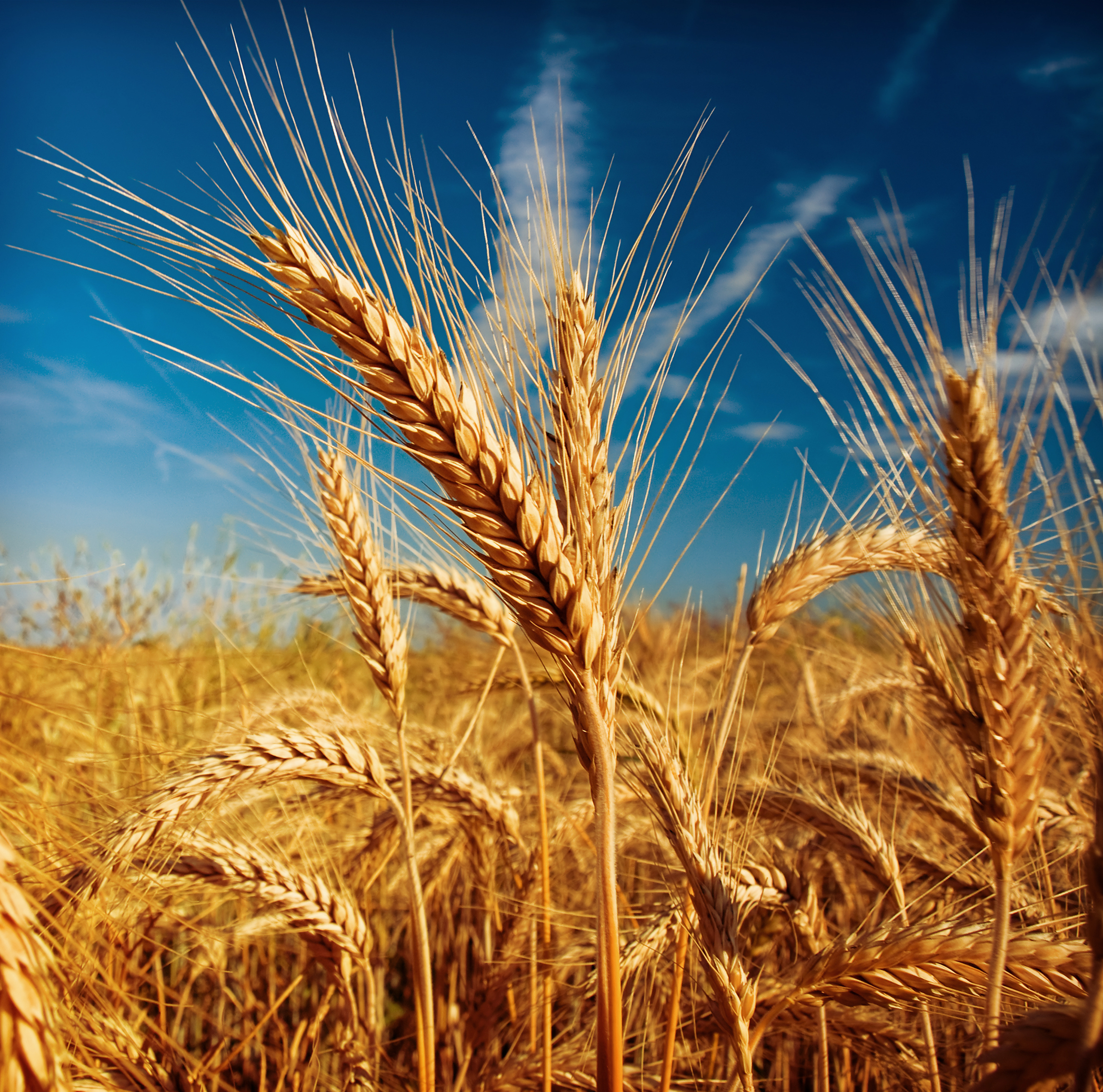 TOTAL MEMBER INVOLVEMENT
The number of MEMBERS 
does not equal success.
The number of WORKERS 
equals success.
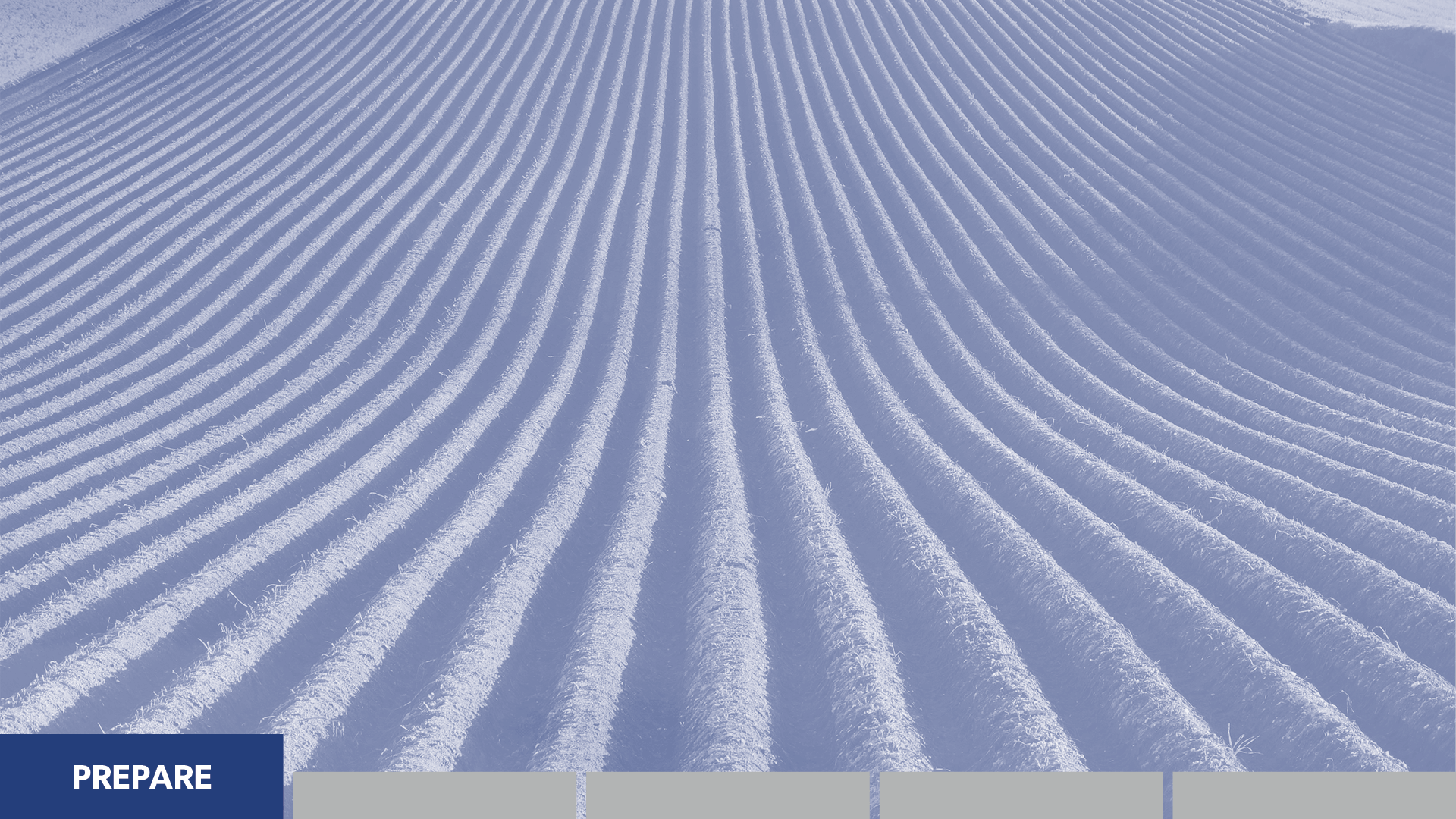 PREPARE
the soil of the heart
Health and Friendship
Building Ministries
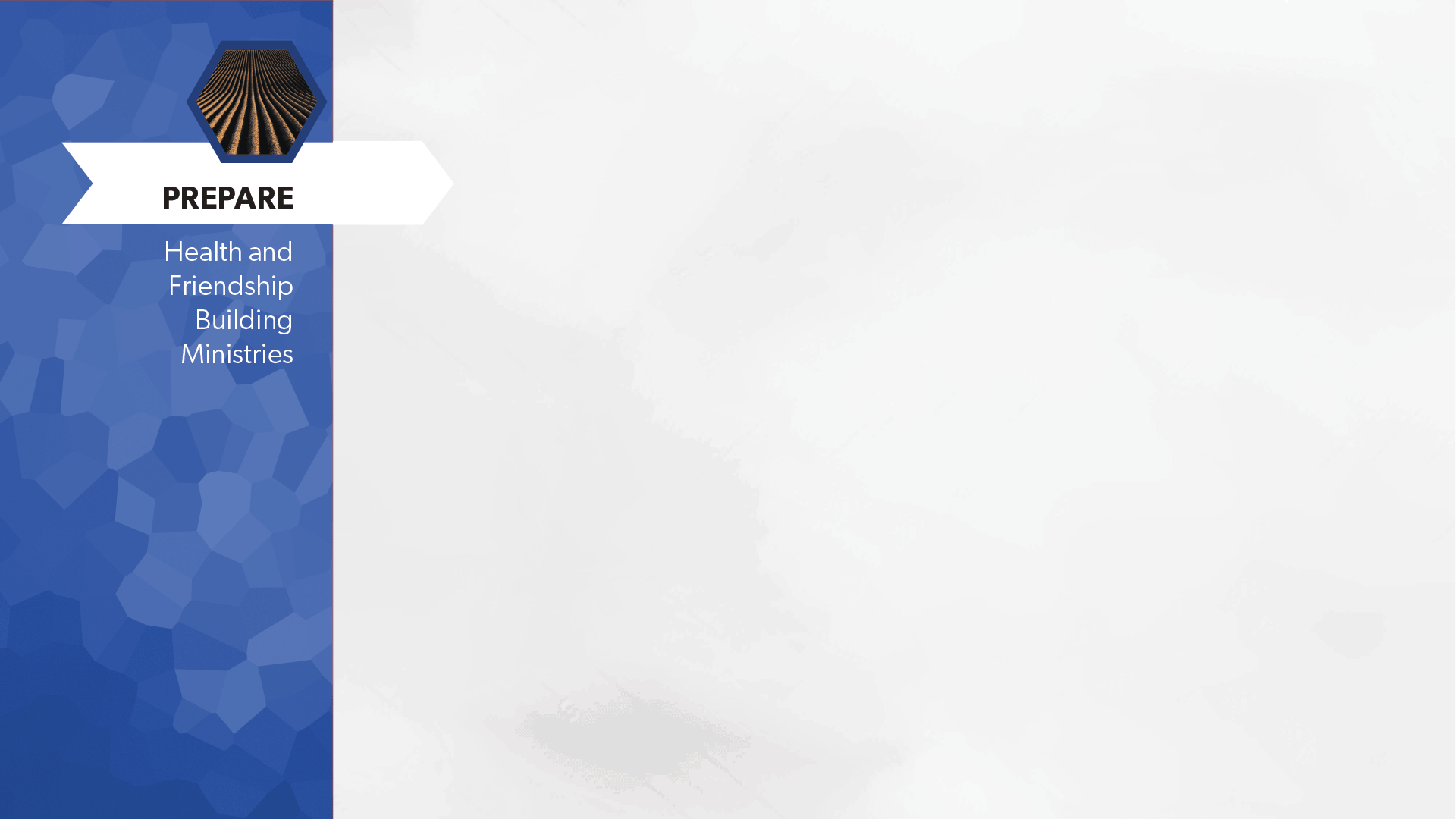 IS IT ESSENTIAL?
“And when Jesus went out He saw a great multitude; and He was moved with compassion for them, and healed their sick.” 
Matthew 14:14
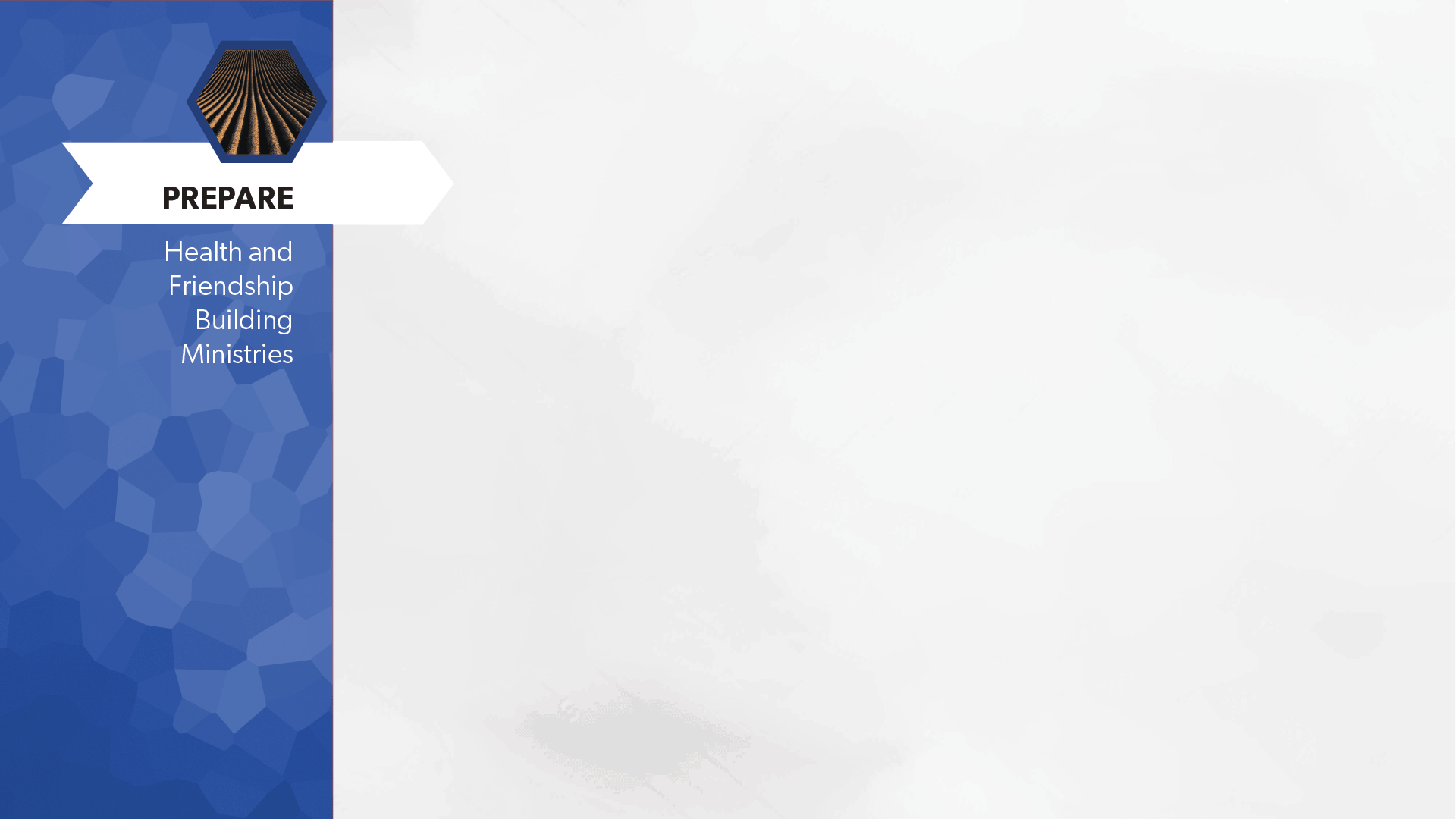 IS IT ESSENTIAL?
“No line is to be drawn between the genuine medical missionary work and the gospel ministry. These two must blend. They are not to stand apart as separate lines of work.” 
A Call to Medical Evangelism and Health Education, p. 44
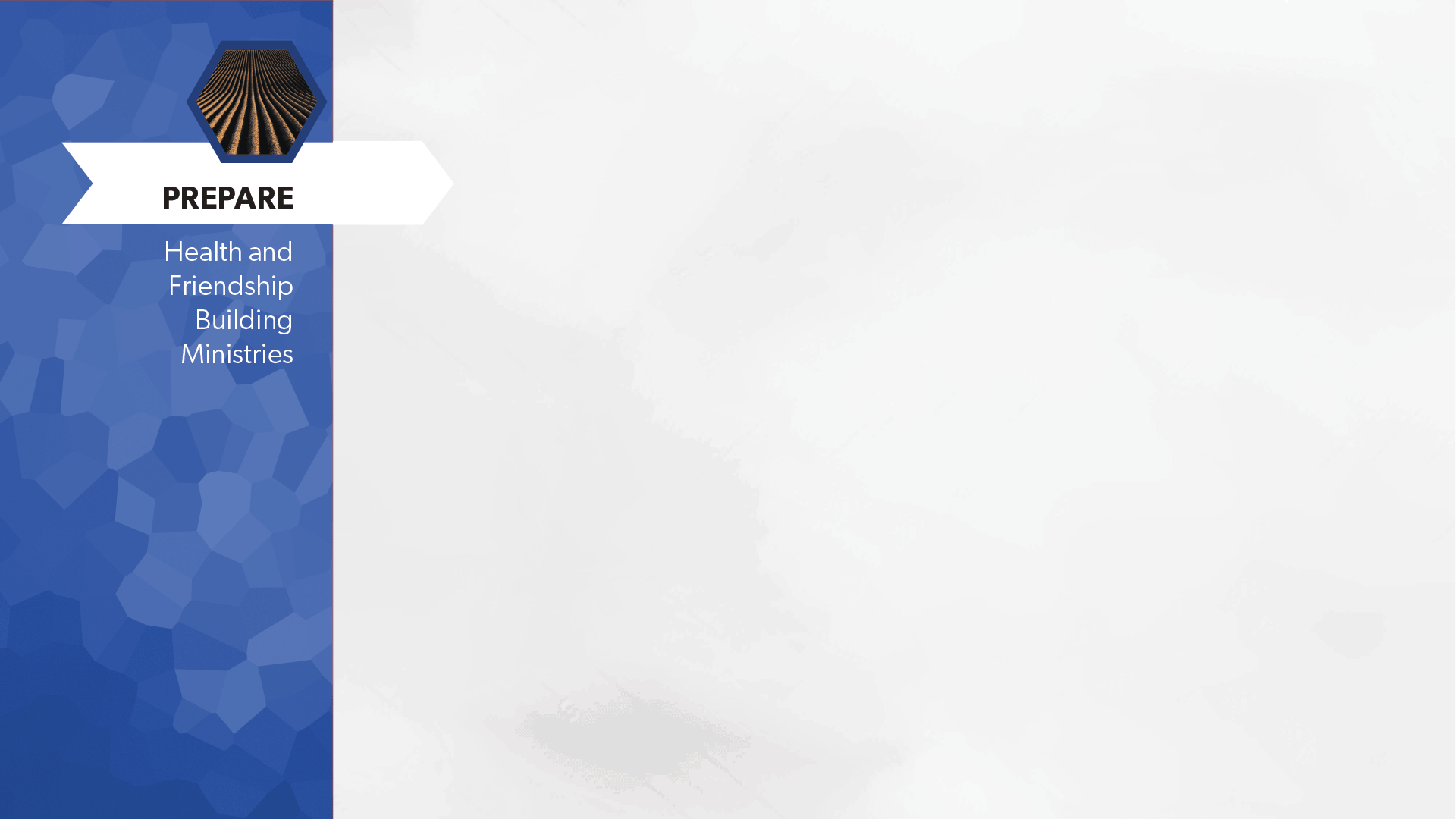 IS IT ESSENTIAL?
“The sowers of the seed have a work to do in preparing hearts to receive the gospel.”
Christ’s Object Lessons, p. 57